Figure 2 Annotation assemblies are distinguishable by the degree to which they refer to the elements of the space ...
J Am Med Inform Assoc, Volume 21, Issue 3, May 2014, Pages 414–422, https://doi.org/10.1136/amiajnl-2012-001520
The content of this slide may be subject to copyright: please see the slide notes for details.
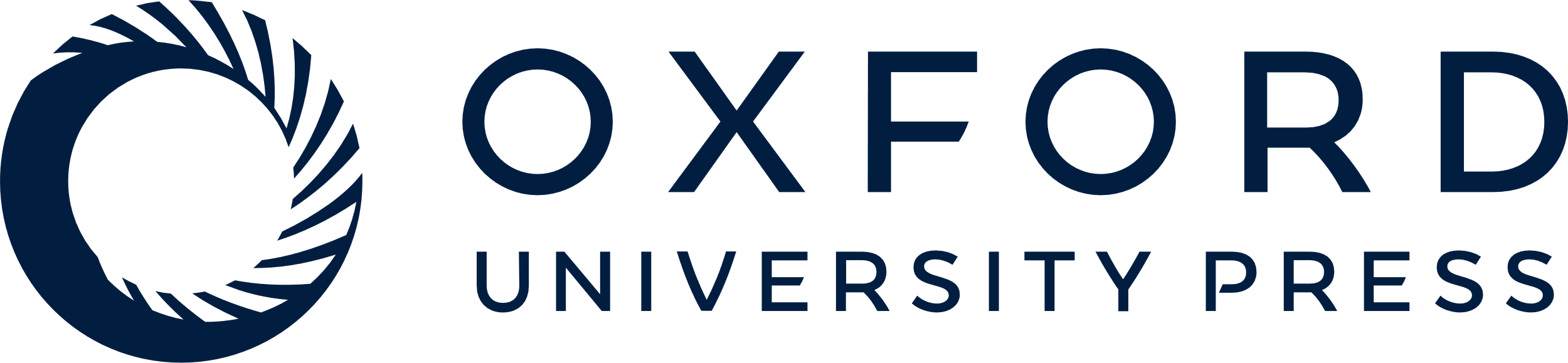 [Speaker Notes: Figure 2 Annotation assemblies are distinguishable by the degree to which they refer to the elements of the space within which they are found, and the degree to which they refer to external workflows. Some communication spaces are composites, assembled out of a number of discrete subassemblies.


Unless provided in the caption above, the following copyright applies to the content of this slide: Published by the BMJ Publishing Group Limited. For permission to use (where not already granted under a licence) please go to http://group.bmj.com/group/rights-licensing/permissionsThis is an Open Access article distributed under the terms of the Creative Commons Attribution-NonCommercial-NoDerivs licence (http://creativecommons.org/licenses/by-nc-nd/3.0/) which permits non-commercial reproduction and distribution of the work, in any medium, provided the original work is not altered or transformed in any way, and that the work is properly cited. For commercial re-use, please contact journals.permissions@oup.com]